How to request an Event/Task in EDGE
Go to the Activities tab to Request an Activity
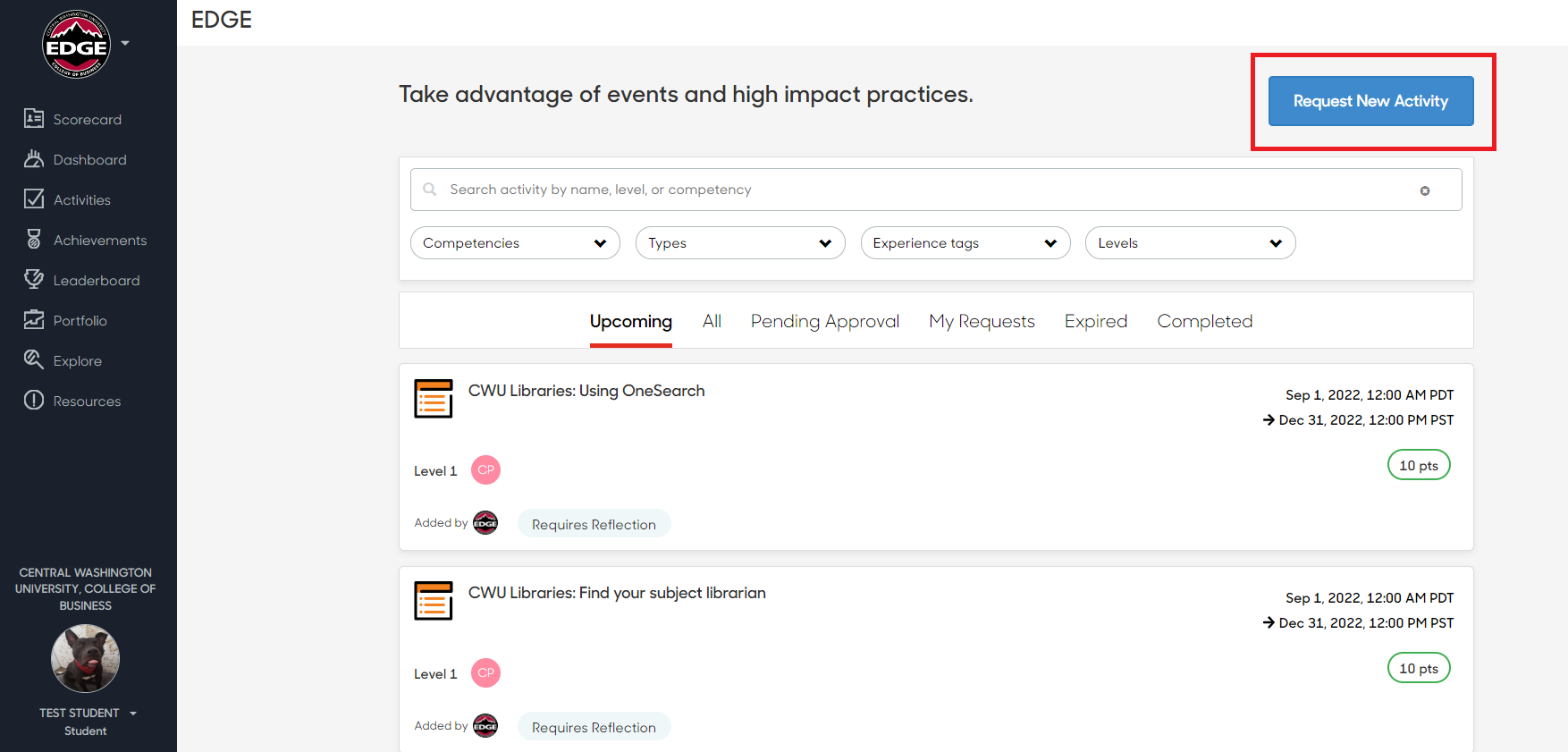 [Speaker Notes: Choose “Request an activity”]
Select Event or Task
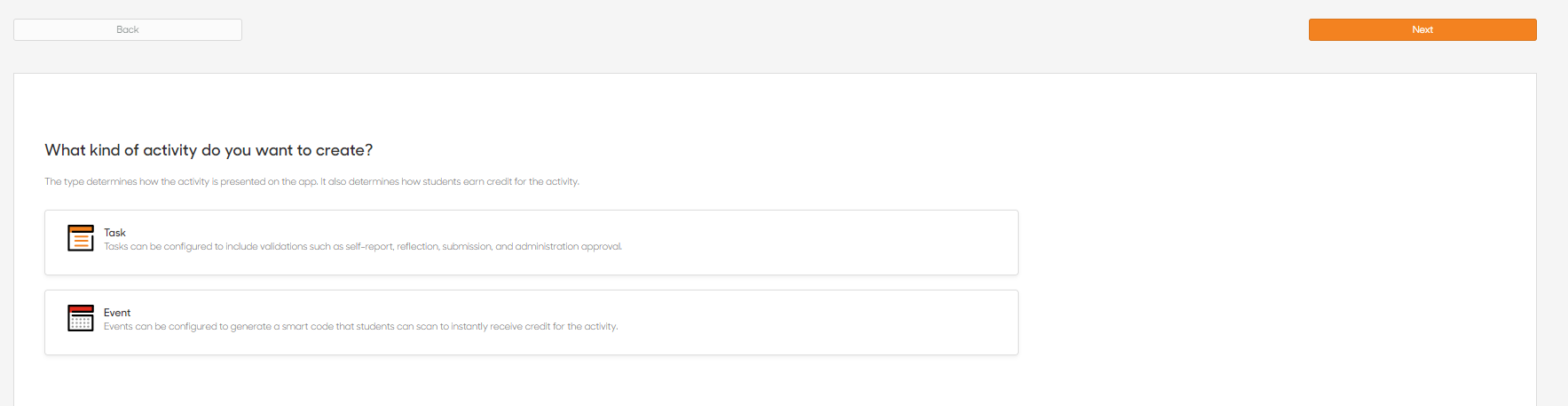 [Speaker Notes: Choose “Add a new activity” > “Event”]
Enter the Title, Description, and any links needed for the Event or Task
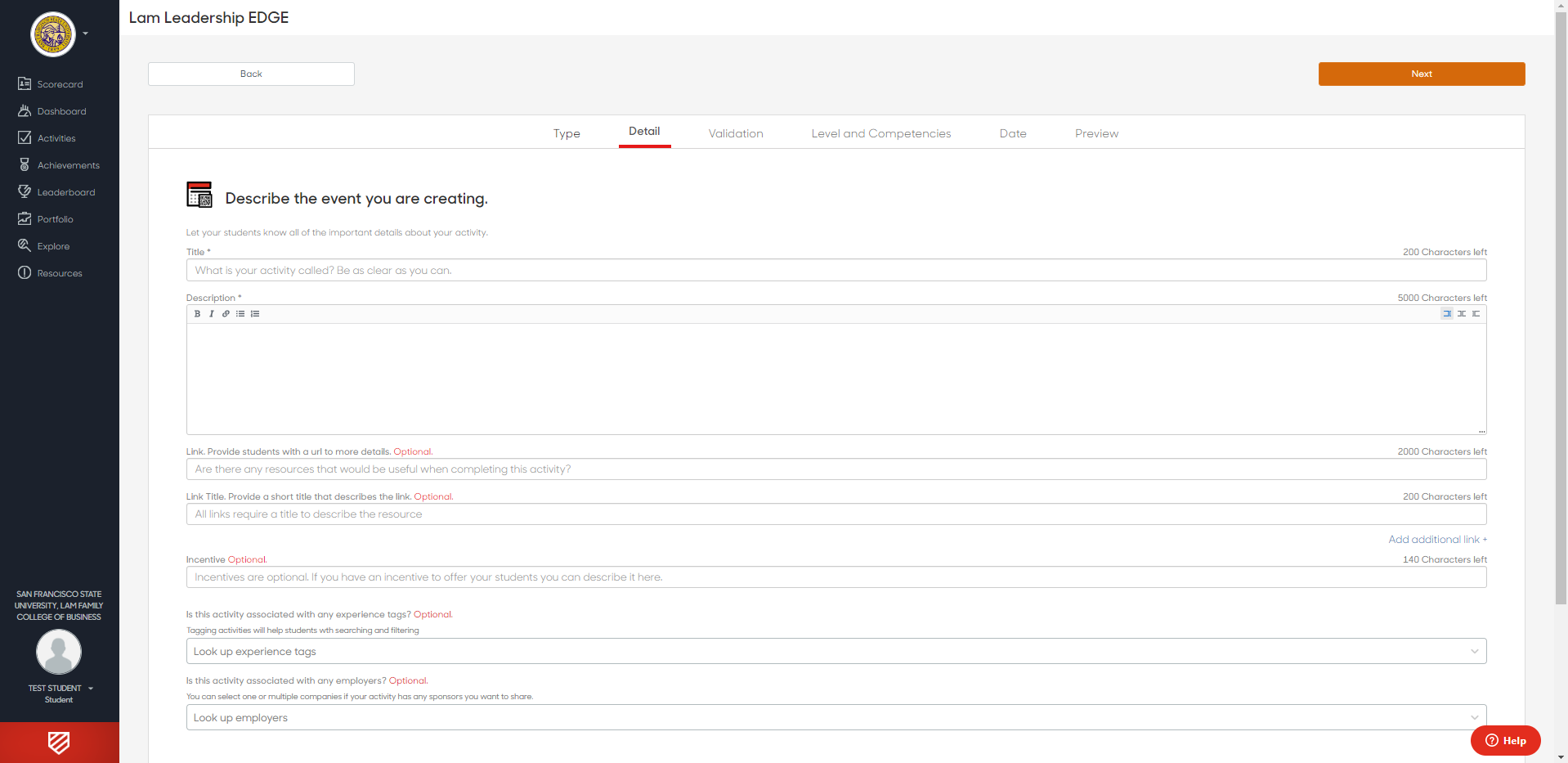 (Required)
(Required)
(Optional)
(Optional)
If this is event or task is associated with your club/organization, make sure to tag it here!
[Speaker Notes: -give your activity a title (ex: ORGNAME General Body Meeting) and a brief description.
-you can add an incentive if you’d like (“free pizza”) but not required.]
For Events
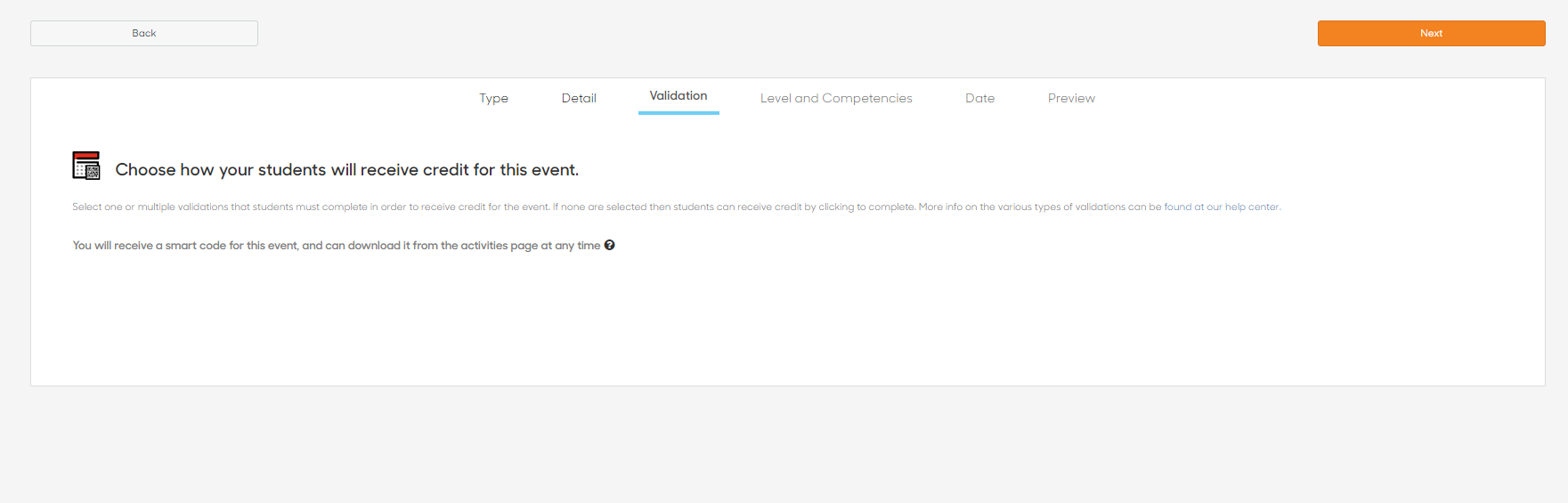 Once your event is approved by an administrator, you will automatically be emailed a QR code to use at the event to take attendance. Once the event is over, you can request to be emailed an attendance report for your records.
[Speaker Notes: -for validation, choose YES for require smart code]
For Tasks
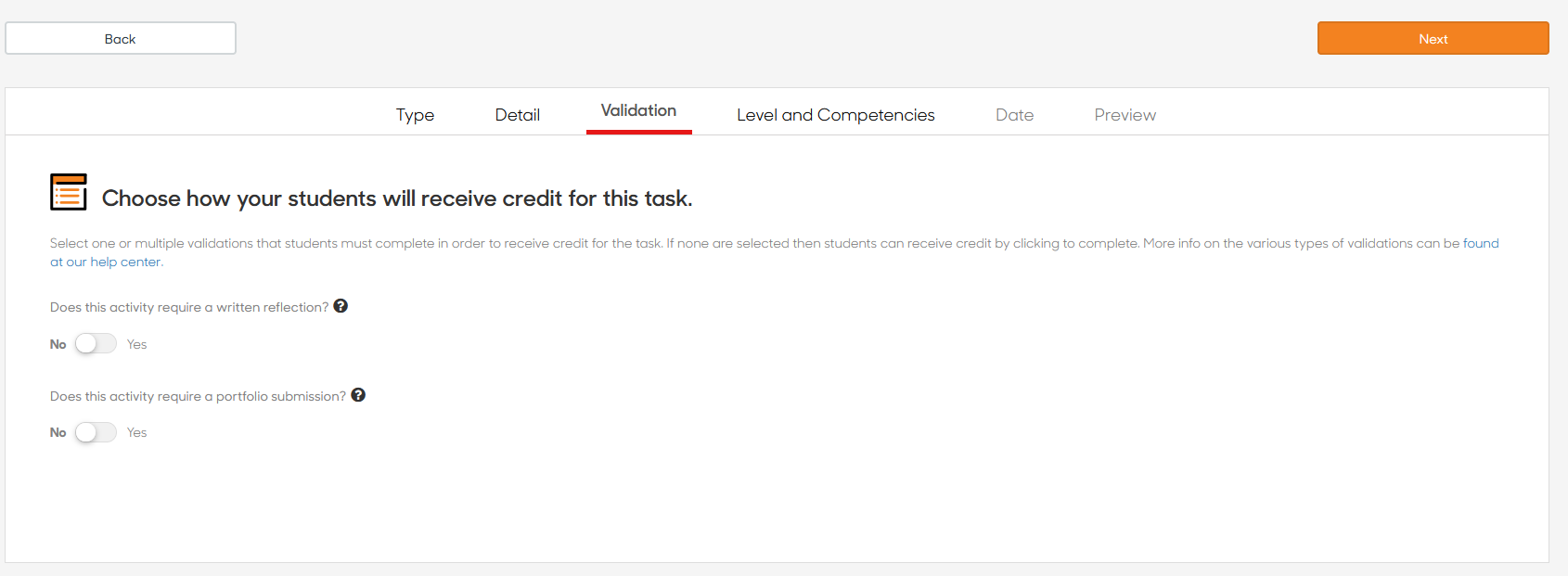 Written reflection presents students with a short word prompt to affirm what they learned as a result of their participation and completion of a particular experience.

Portfolio submission prompt students to upload a file/document to satisfy the completion requirement.
[Speaker Notes: -for validation, choose YES for require smart code]
Select the level and competencies for your event
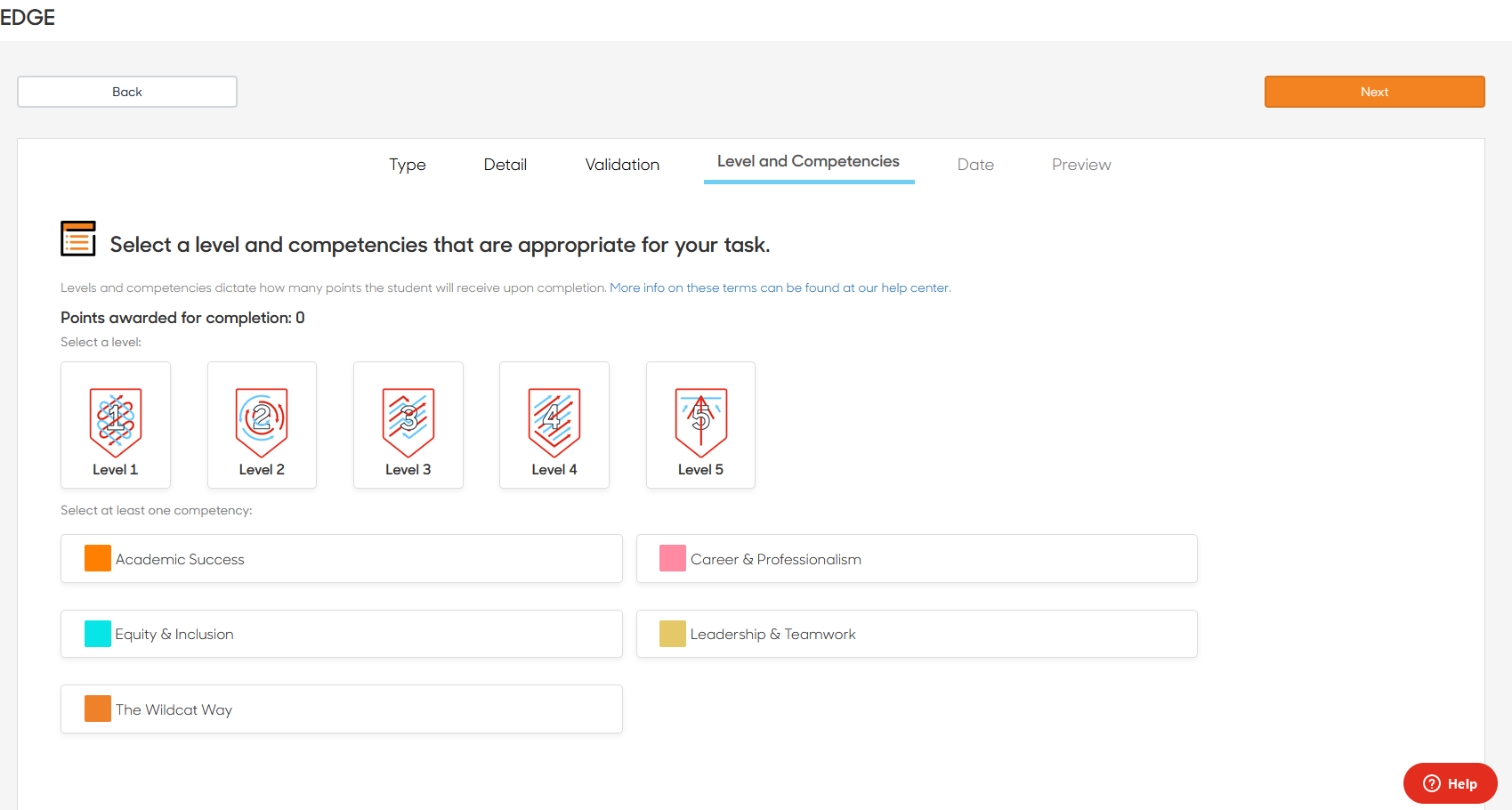 Level 1 is used for most events that provide exposure to a topic
Level 2 is used if your event includes any hands-on activity and/or networking opportunities
Select the competency that most resonates with the content of your event, or what students will learn by attending
Please select ONLY 1 competency
[Speaker Notes: Set the level and competency associated with the event]
For Events: Set the date, time and location of your event
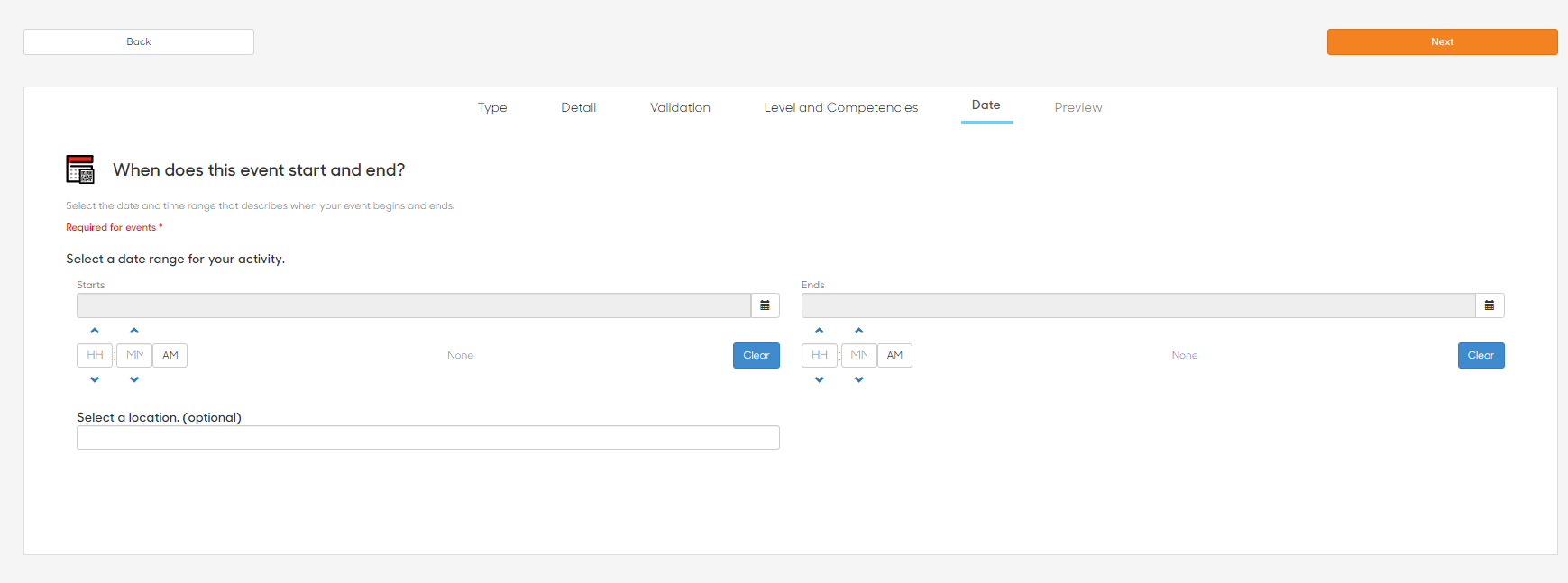 (Required)
(Required)
(Required)
For Tasks: Date, Time, and location are all optional
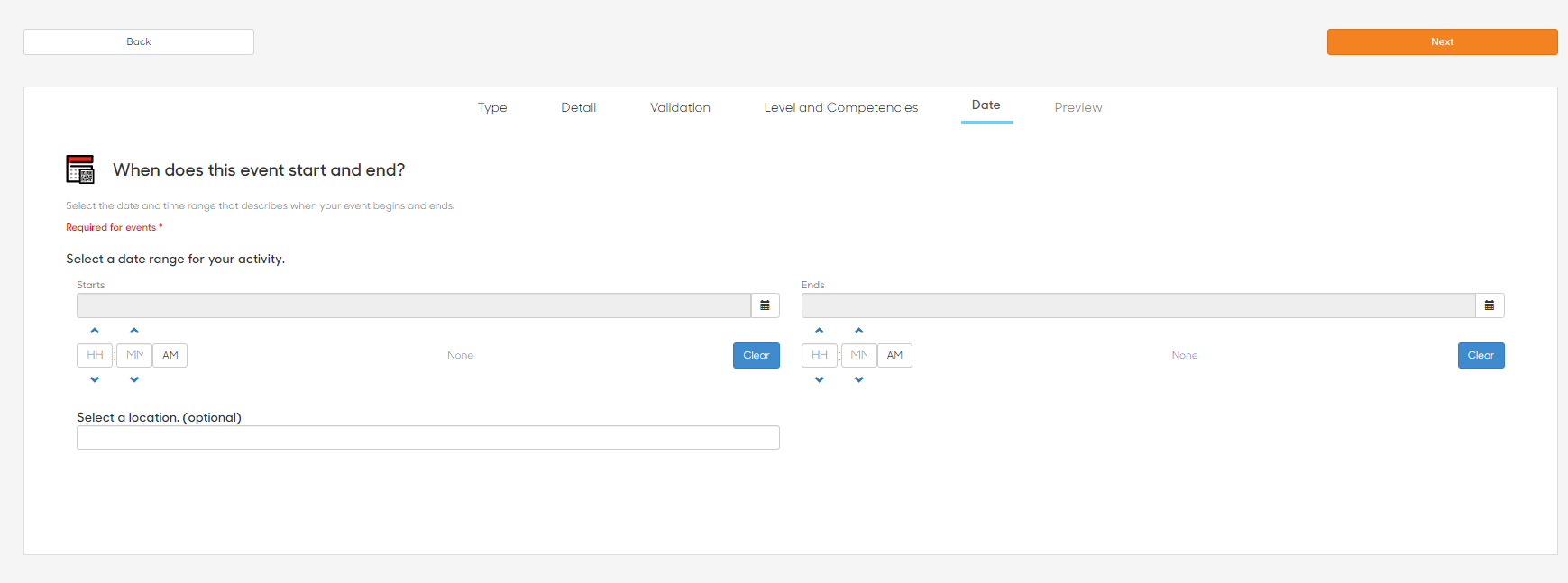 (Optional)
(Optional)
(Optional)
Preview and send for approval
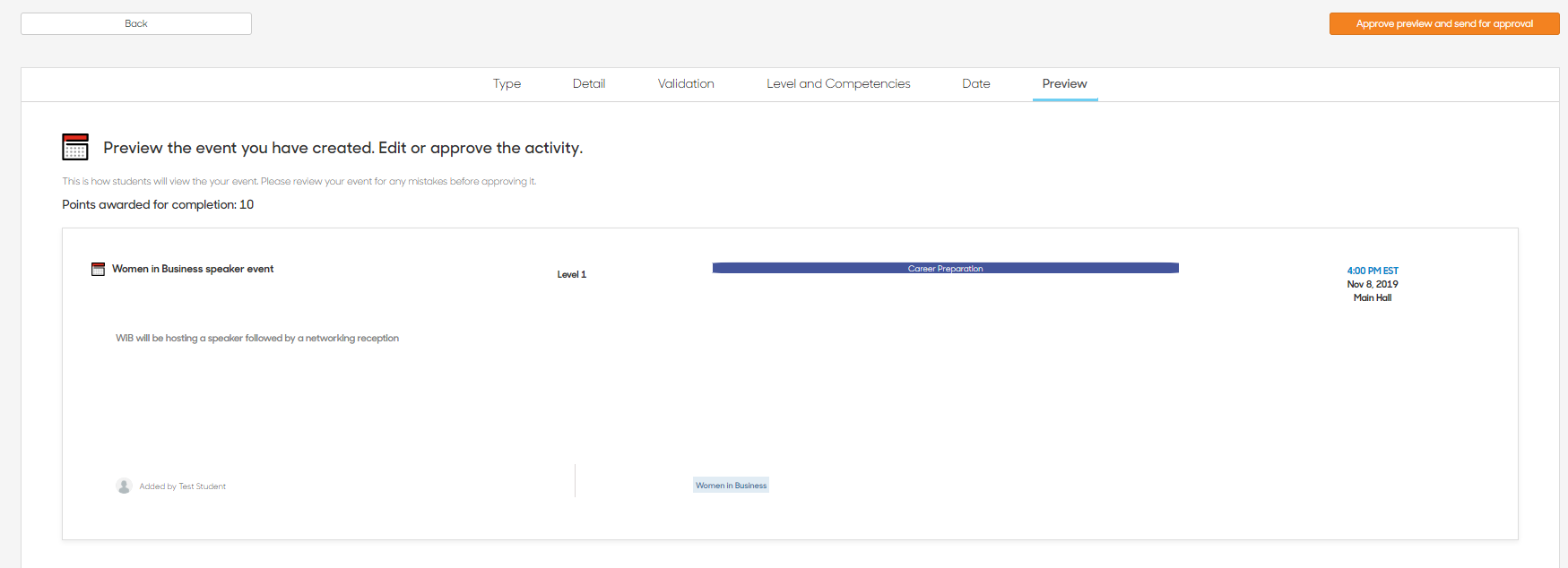